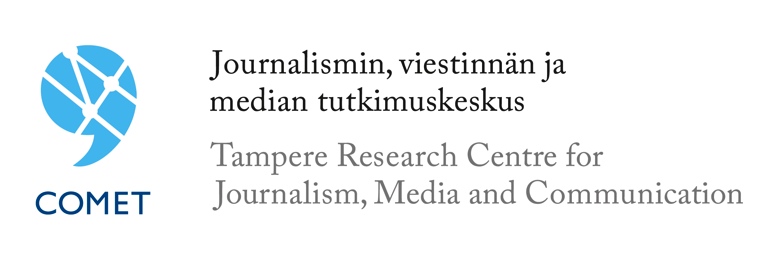 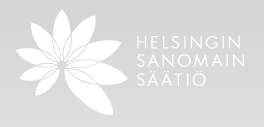 Journalism startups
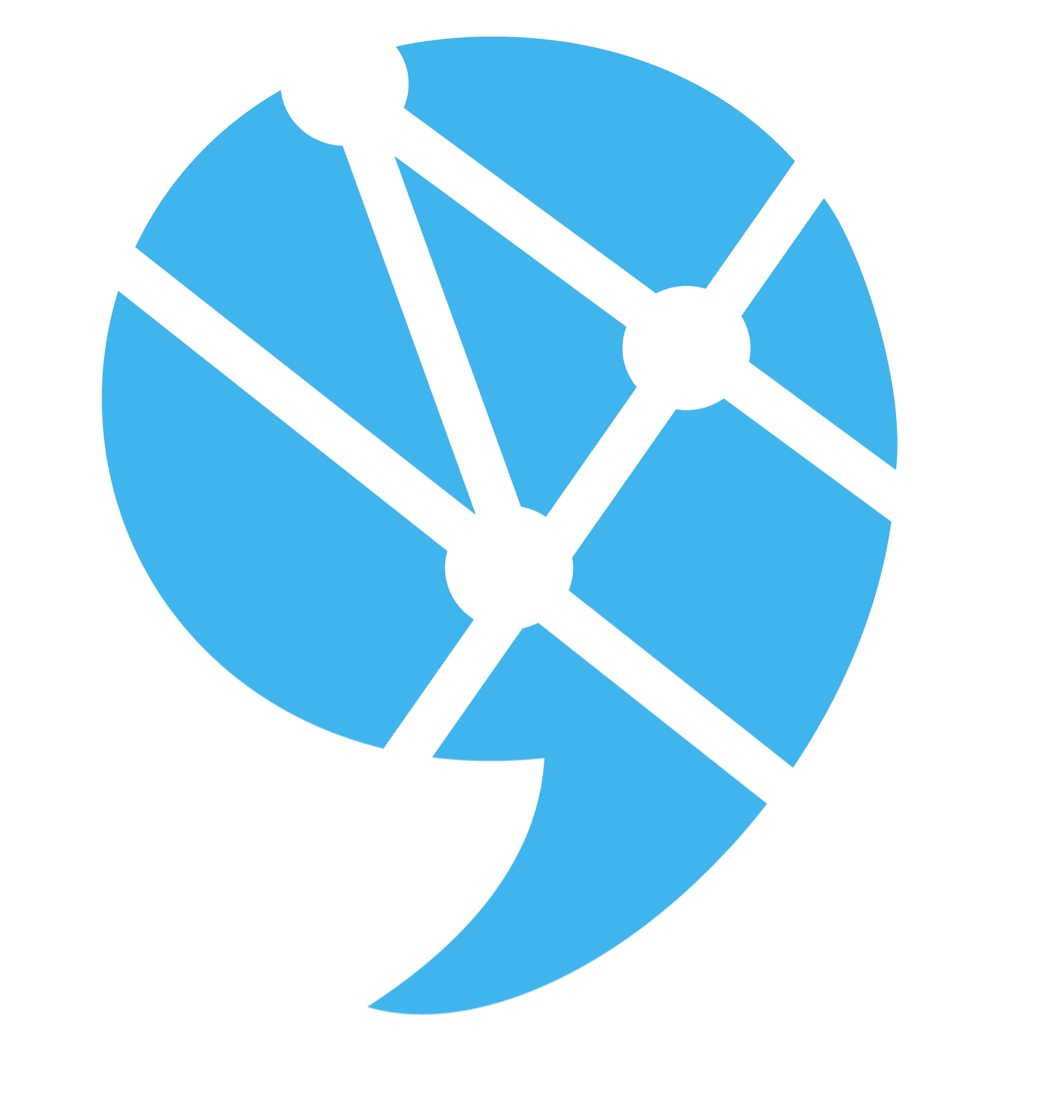 How the new ecosystem works

#submojour
Pekka PekkalaUniversity of Tampere, FinlandUSC Annenberg, CA, USA
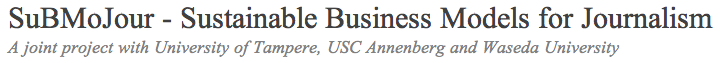 Find financially sustainable journalism startups around the world

Create a database at submojour.net

Find out what makes them successful and help graduates to start their own publication
[Speaker Notes: - Remember, graduates don’t often have any savings, pension plans or network of wealthy people they can monetize
- What they have is a skill to survive with little money]
14/53 cases ready so far
US (7/10)
Artsjournal.com
BargainBabe.com
WestSeattleBlog.com
DavidsonNews.net
TheBatavian.com
ArstTechnica.com
TechnicallyPhilly.com
GER (2/3)
netzpolitik.org
perlentaucher.de
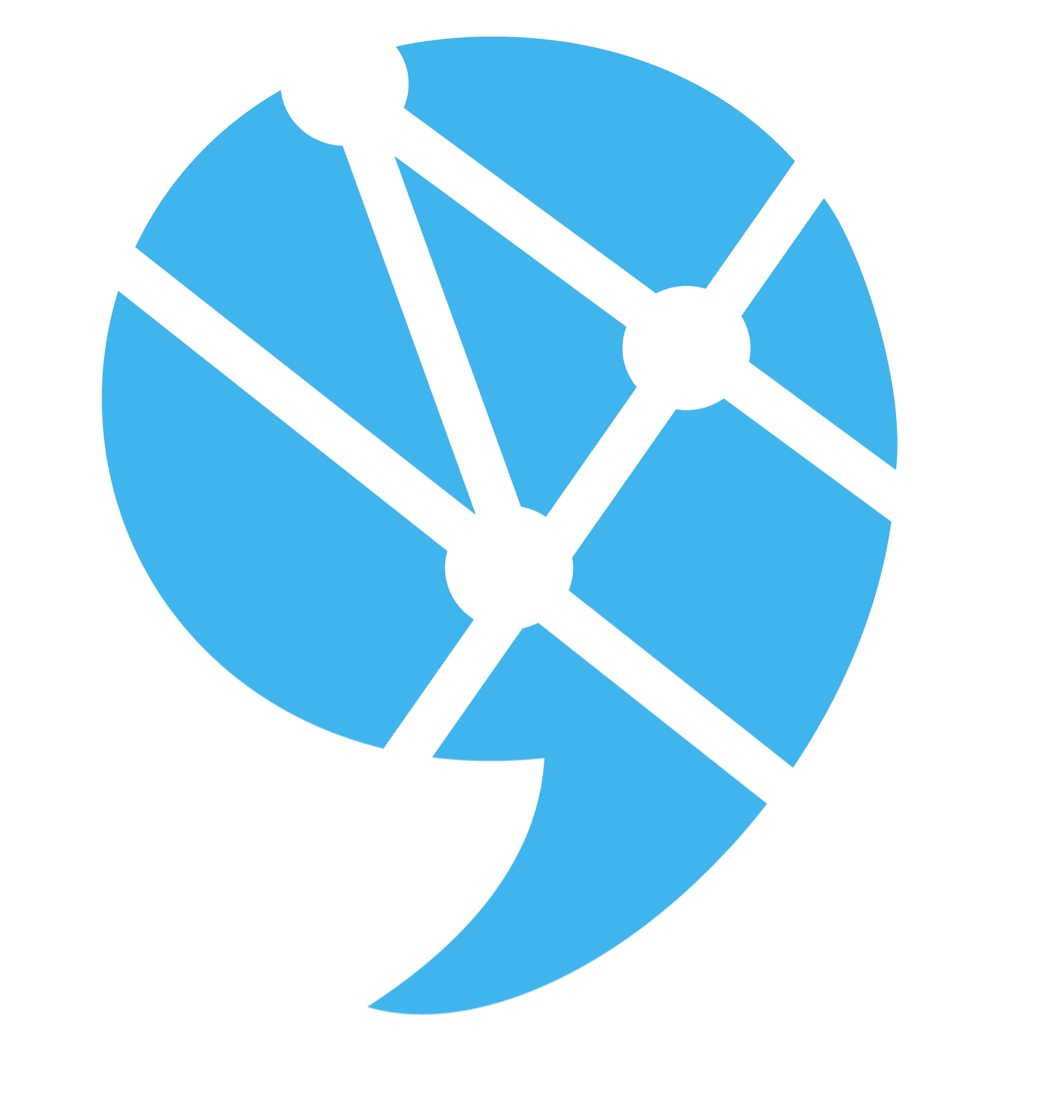 FI 5/8
Afterdawn.com
Stara.fi
Rantapallo.fi
Uusisuomi.fi
Nopola News
UK 10
ITALY 6FRANCE 6JAPAN 10
[Speaker Notes: Truly a global project coming up.]
Top 6 findings so far
DIY lean startup!
- Learn tech- Be frugal
[Speaker Notes: 1. New publishers do everything by themselves
 Minimal staff, work from home and they buy only little work or consulting. Only few freelancers and citizen contributions are quite low. Bargain Babe ,Julia Scott:
 “I used to be a fulltime reporter, and when you’re a reporter you have the luxury to report and write all day long. There are very few meetings. I realized after I started Bargain Babe that I have to do all of the business stuff: deal with advertisers, get my site listed, work on SEO, network with people, learn everything I needed to know about running a business, filing my taxes… All this stuff that, as a reporter, you don’t have to deal with. I spend anywhere from a third to half of my time writing and the rest of the time, on all the business stuff.”

3. Have some basic blog skills and be ready to learn more as you go
 
6. Be frugal
Old laptops and cell phones. HOSTING AND CMS are done with WordPress or similar, less than $100 a month. Instead of 20-30% in trad media, 90% goes to journos.]
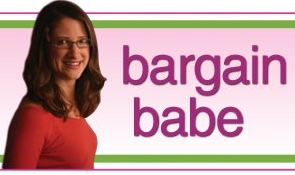 I used to be a fulltime reporter, and when you’re a reporter you have the luxury to report and write all day long, you know. There are very few meetings and if you’re going out to meet a subject you really are in this ‘cush spot’ which I realized after I started Bargain Babe because I had to do all of the business stuff, deal with advertisers, you know, get my site listed, work on SEO, network with people, learn everything I needed to know about running a business, filing my taxes, you know, all this stuff that, as a reporter, you don’t have to deal with. And it shifted but basically, I spent anywhere from a third to half of my time writing and the rest of the time, on all the business stuff.
2. Be entrepreneurial!
- Think $$$ from day 1, not year 3
[Speaker Notes: 2. Start thinking about the money from the start
 You can’t first make your site ready and then start selling advertising – because your site is never ready. 
Little money shapes the company and its proccesses.

8. You have to be entrepreneurial 
The business part of publishing has been the most difficult thing to learn for journalists. David Boraks ,Davidson.net: took full 18 months:
“You know in an ideal world I would love to get back to the point where I am not doing any of the business stuff because I am a journalist in heart.  But at the same time it’s been really a challenge and it’s been fun for me to try and figure how to grow the business. I did try last year to hire somebody to be a business manager for the whole business and it just didn’t work out the way I had hoped. I realized that when you are starting a small business and you have a vision you really need to do a lot of that leg work yourself, you can't turn it over to somebody else and expect it to happen the way you want it to.”]
3. People don’t pay for content!
- They pay to support your cause or idea
[Speaker Notes: 5. People want to support you, they don’t really want the email newsletter
 Subscriptions or membership fees are much more like NPR-style donations than actual purchases of premium content or access. Ken Fisher, Ars Technica:
 “We’ve been selling a digital subscription to Ars Technical since 2001. It was actually a bit cheesy, now I think about it. We put the plea to the community and said ‘we are launching a subscription program, it’s $50 a year. You get the warm fussy feeling of supporting us.’ We made two parts of the forum subscriber access only.”
 
Douglas McLennan from Artsjournal.com explains:
 “Now the Premium version, what do you get extra? Well not a lot. The free version you get the headline with the link, the Premium version you get the headline and the link plus the description, you know, the blur; so it’s more of digest, rather. But in reality you could just come to the website and get that because this goes out of there. So essentially, what people are doing is they’re looking for a way to support you. It’s the public radio mentality.”]
4. Revenue sources!- ads + consulting
[Speaker Notes: 4. Revenue sources
 
Display advertising is still the king and it is usually sold as CPM (cost per million impressions). Local sites have a different approach: they sell weekly or monthly display advertising. The local businesses understand the weekly rates better than CPM: when you buy an ad, you see it in a certain spot on the site for a week. With CPM, there might be banner rotation and some other confusing things that are not familiar to businesses that are making their first entry to online advertising.
 
There was a different approach to advertising networks as well. While Ars Technica praised networks for taking the pain of selling off the site and BargainBabe was happy to use them as well, local sites didn’t like networks. Local site are part of the local community and ad networks don’t support that: they don’t have local ads and random Google Ads would look silly on a local site, instead of well-targeted local ads from hairdressers or shops. To sell ads, the site has to feel local. And the editor has to be part of the local community.

All of them have some other revenue sources adding to the revenue: Davidson.net sells also Internet consulting to it’s clients. Perhaps the most interesting example is the Artsjournal.com. Doug McLellan explains, how his revenue is coming more and more from consulting.
 
This is how he describes how he become a consultant:
“What happened for me was that when you look at 2,000-stories everyday you start to see them almost as clouds on the horizon and you start to see, ‘Ah, you know, here I san issue on Australia that they’re dealing with and this is how they’re dealing with it’ and, ‘Oh, you know what? That is going to happen over here in Germany next week and they’re dealing with it in a very different way’ and you start connecting dots and you become this sociologist of arts.”
Also Technically Philly gets most of the revenue from consulting through the background company, Techically Media. But they say that the publication is the driving force for all thei 
From other revenue sources, merchandise didn’t receive good score. Tracy Record from West Seattle Blog shares her experience: 
“People were telling us how great it would be to buy a West Seattle T-shirt. So we made them and sold three. Merchandise is a big waste of time”
Ken Fisher from Ars Technica doesn’t think merchandise is a real revenue stream but a great way to get people excited about your brand.]
5. Find your niche!
[Speaker Notes: All the sites seem to have found their own, special niche. It might sound obvious when you look at the sites now. But they all have a very specific area that they are covering: either geographically or in certain topic.
 
For example, what makes ArsTechnica special among thousands of other tech sites or blogs? Ken Fisher advices to take a hard look at the marketplace and find something that makes your publication special, finding your niche. Don’t try to be the next Wired or Mashable.
 
“The the sad reality is if you go in like that, it becomes a race to the bottom. In the sense that if you kind of compete with everybody else on their own terms than the only way you’re really going to compete with them is – is to kind of do what they do but maybe do a crappier version on some level. Don’t just try to be 30 seconds faster regurgitating the same stupid bloggy content that’s going to be on five other text sites in 10 minutes anyway.”]
6. Pay for content!- citizen journos = myth
[Speaker Notes: It seems that all the financially successful publications pay to their freelancers and staff. None of them run on citizen contributions or content that is written for free. Some have unpaid community contributors, but none says their input is crucial for the website but rather an addition.
 
Most of the publishers seem to believe that their success is tied to quality content. To get quality, you have to pay for it. And when asked about the profit and where it goes, usually the answer is “more content, more writers”.]
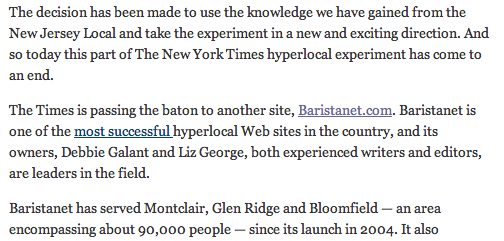 [Speaker Notes: Hyperlocal or startup news is not hype.]
Hey, it’s just a bunch ofhippies, no worries!
[Speaker Notes: If your work in a traditional media… please don’t think like this.]
Future model of networked journalism compared terrorist networks
[Speaker Notes: Lessons from globalization: Networks versus hierarchies
 
The original idea for this paper came from the Rand Report Networks and Netwars: The Future of Terror, Crime, and Militancy (Arquilla 2003). In the paper, Rand researchers describe the success of militias and extremist single-issue movements, pointing them to be “leaderless” networks. The similarities to the crisis of journalism in that article were obvious: the hierarchies that once defined journalism have become inefficient and the space once populated by traditional media has been swarmed by newcomers that build their power on the digital networks.
Arquilla and Ronfeldt present three main arguments on networks vs. hierarchies: 

Hierarchies have a difficult time fighting networks. 
The best examples are the transnational criminal cartels engaged in drug smuggling.
It takes networks to fight networks. Governments need to show willingness to be innovative organizationally and doctrinally in order to defend against netwar. The important notion is that this does not mean mirroring the adversary.
Whoever masters the network form first and best will gain major advantages.Adversaries who are early adopters are enjoying an relatively high increase in their power.
In their definition of netwar Arquilla and Ronfeldt (2003) use terms that sound peculiarly familiar to someone who’s been following the decline of journalistic institutions, especially newspapers. The basic definition of Netwar is the use of network forms of organization, doctrine, strategy, and technology attuned to the information age. But it breaks down to many components, as shown in Table 1. The differences between new forms of protagonists vs. government and blogs vs. traditional media are very striking when you compare them in this table, leading to the first interesting analogy between globalized terrorism and non-traditional media.]
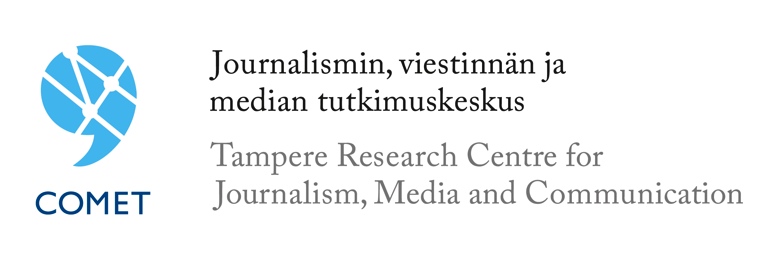 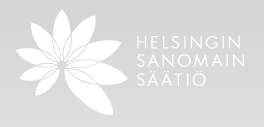 Kiitos!
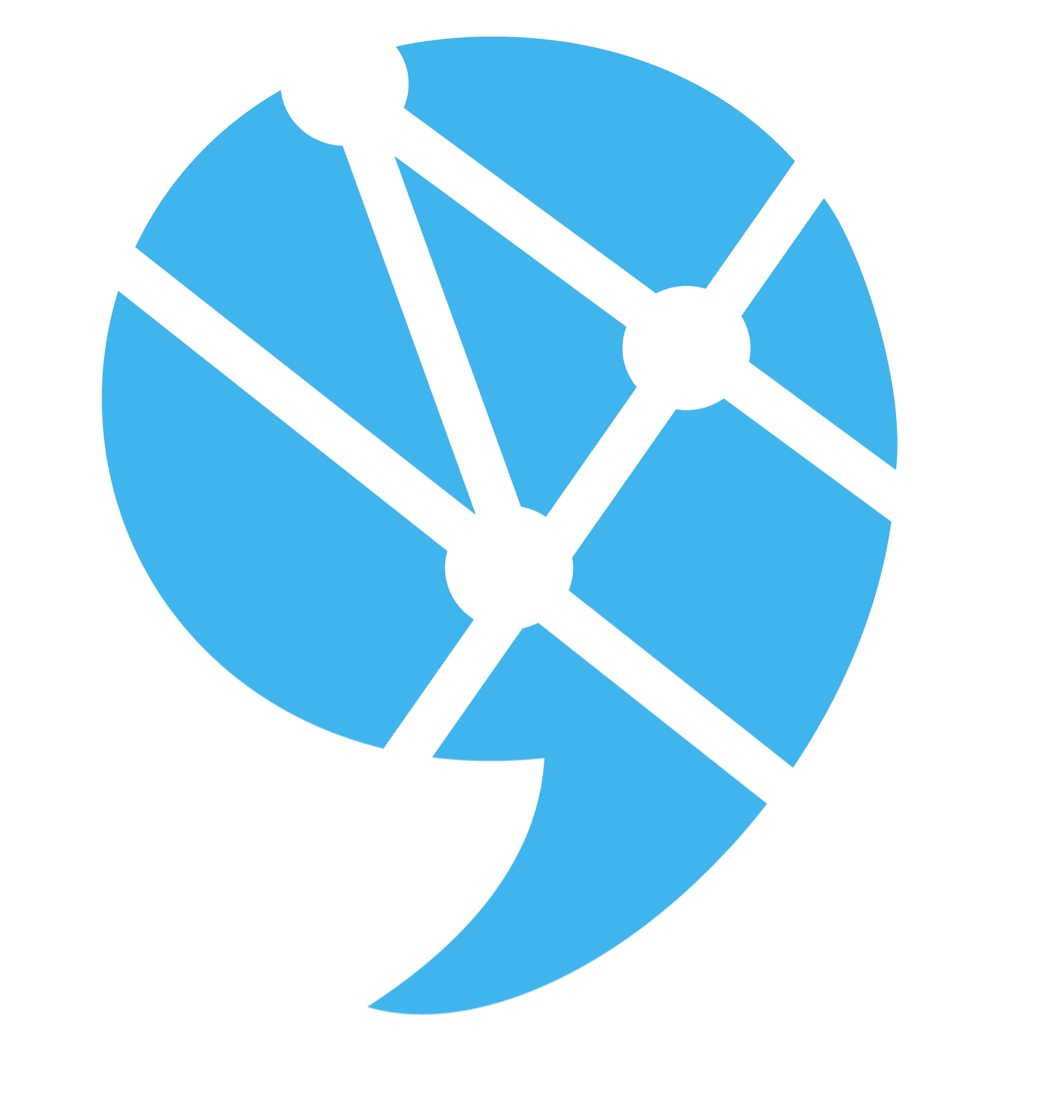 Twitter.com/pekkapekkala

pekka.pekkala@gmail.com

Submojour.net